ZAKON ODBIJANJA SVJETLOSTI
Kada padne na glatku neprozirnu površinu, svjetlost se odbija.
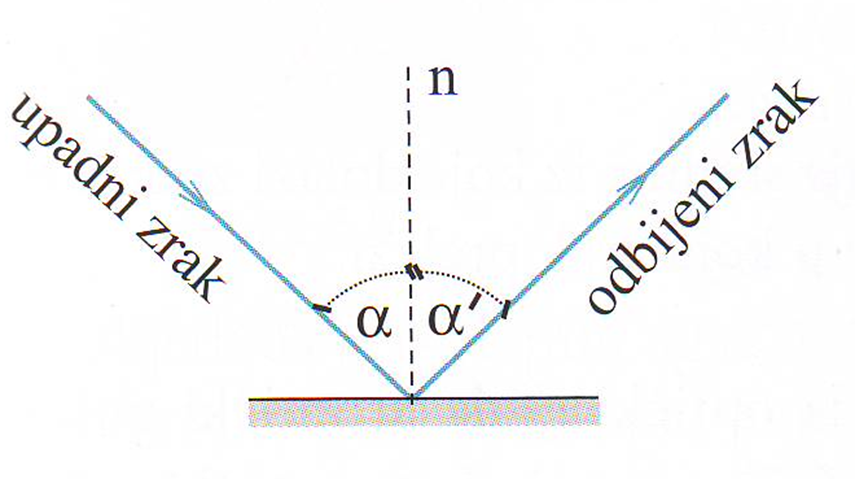 n-
normala na površinu od koje se zrak odbija;
upadni ugao ( ugao između upadnog zraka i normale );
odbojni ugao ( ugao između odbojnog zraka i normale ).
Zakon odbijanja svjetlosti glasi:
Pri odbijanju svjetlosti od ravne površine, upadni zrak, odbijeni zrak i normala na površinu u istoj su ravni, a odbojni ugao je jednak upadnom.
Ako snop paralelnih zraka pada na ravnu glatku površinu, i pri odbijanju će se dobiti paralelan snop.(slika (a))
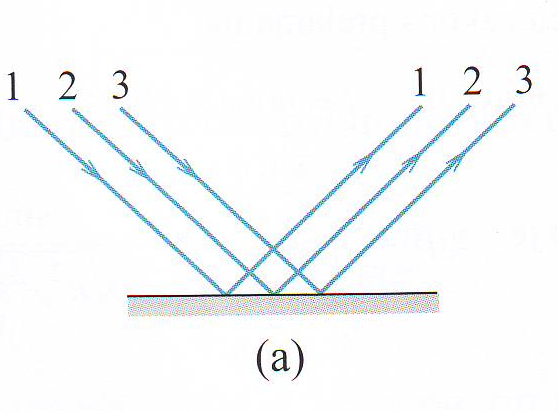 Ako paralelan snop pada na neravnu površinu dobiće se difuzna svjetlost sa zracima u raznim pravcima: svaki se zrak odbija pod istim uglom pod kojim je pao, ali su različiti upadni ( odbojni ) uglovi raznih zraka. 
(slika (b))
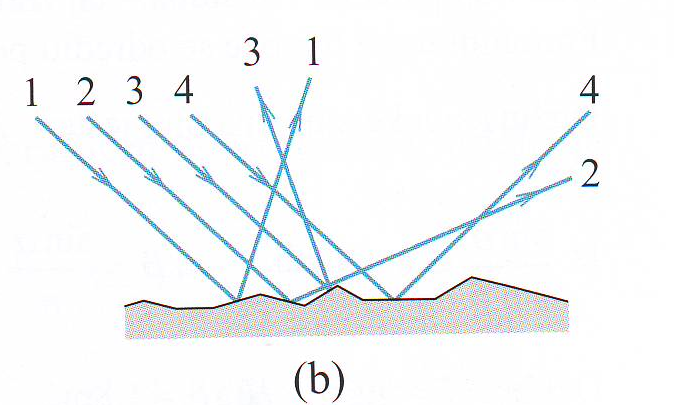 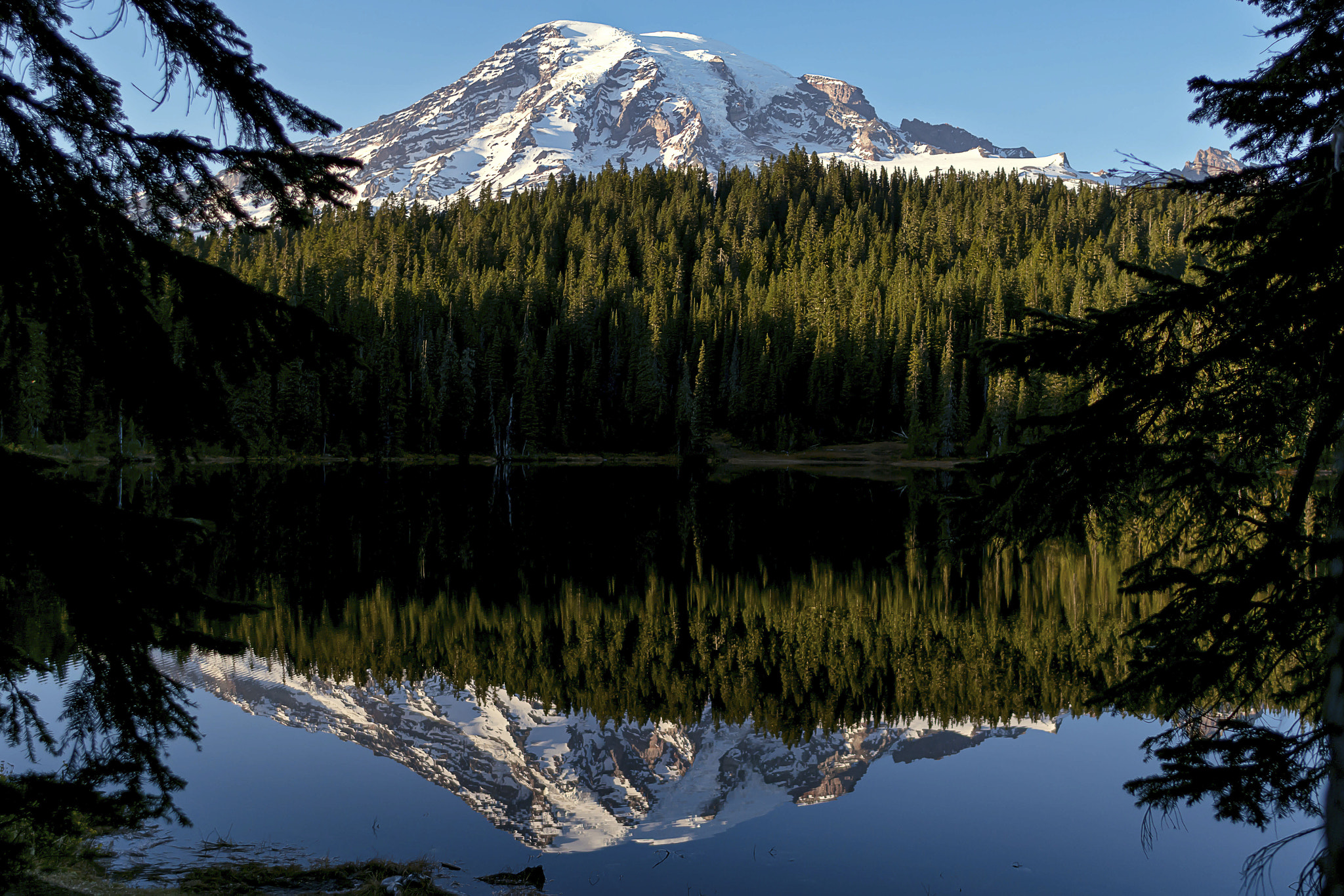 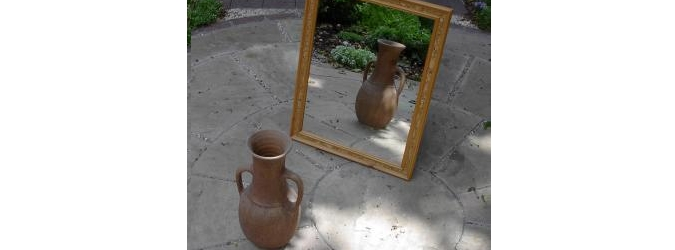 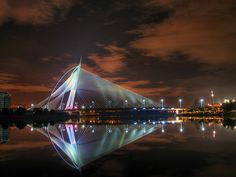 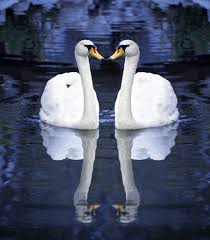 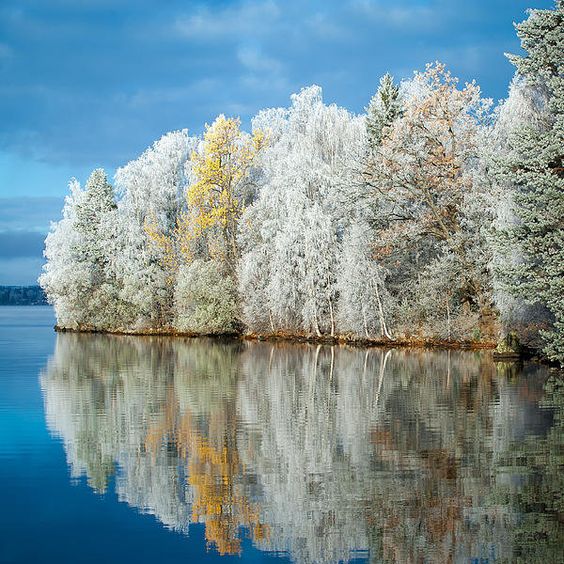 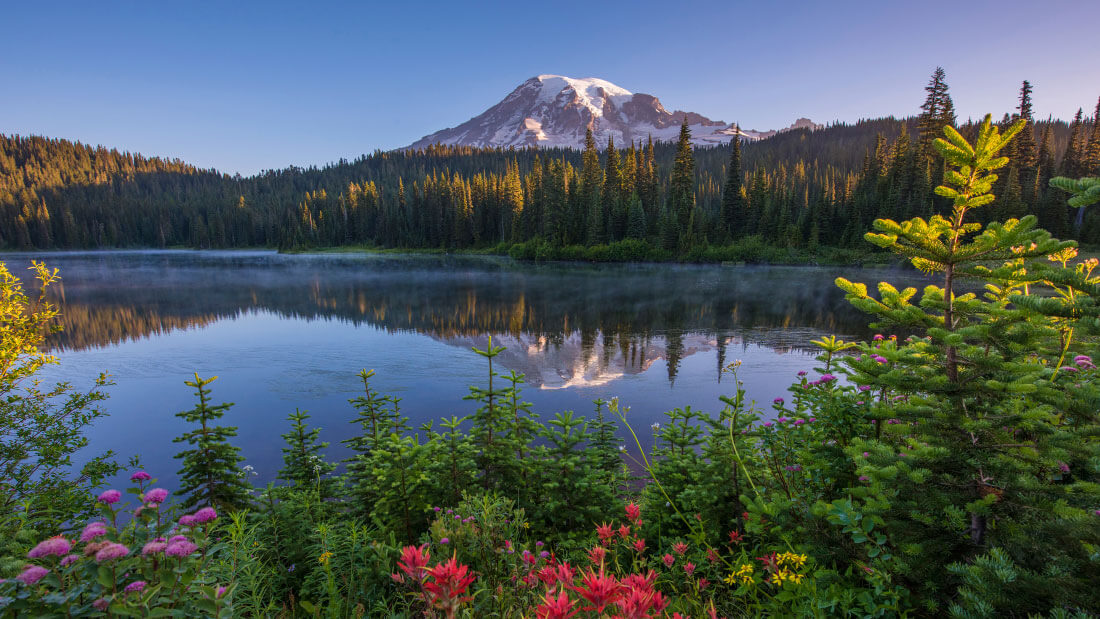